IMPROVEMENTRATIONALE UPDATE
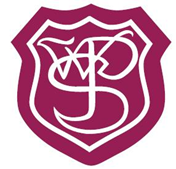 POSITIVE RELATIONSHIPS
AND
HIGH EXPECTATIONS
High standards promoted in classrooms
SLT more visible: In playground, in lunch hall, on bus, at the gate when possible
Parents informed if pupil has a loss of break for either playground or classroom behavioursParents had opportunities to review Positive Relationships policy at ‘Meet the Teacher’, via a Form and at Parent Consultations. Feedback ready to share.
Focus group to be set up to review policy – sign up at Curricular evening
Anti- bullying policy to be reviewed in November 2019 to coincide with Anti-Bullying week and Health and Wellbeing curricular evening
All staff created Positive Relationships Blueprint and ready for consultation
COM                      COMMUNICATION
Roles and responsibilities framework completed 
Ready to finalise with staff
Ready to consult with Parent Council at next meeting
 
 
Created an effective and consistent communication system to improve access to information
 New school app launched at Parents’ Consultations – 29th/ 30th October
LEARNING     ENVIRONMENTS
Review of learning spaces
All staff promoting agreed high expectations with all pupils across all areas of the school
Focus on walking quietly in the corridors – single file, hands by sides, no talking
Staff given lots of thought into reducing noise levels 
planning for quieter or more active lessons at same time
RCCT in the afternoon for busiest area of the school
RCCT at different times for classes near each other
MEETING THE NEEDS OF ALL LEARNERS
Health and Wellbeing Champions lead staff development
Head Teacher and Health and Well Being Champions attended One Trusted Adult training. Rolling out to all staff.
Health and Wellbeing Curricular Evening
Wednesday 20th November 2019
Begin to revise anti-bullying policy
Continue to regularly review pupil targets through universal and targeted support
PARENTS/CARERS
Familiarise themselves with school policy.
Help reinforce positive behaviours with children.
Work with the school to assist pupils whom may need additional support.
Be sympathetic to the needs of those pupils whose situations are different from their own.
 
Parent update will be discussed at the Parent Council on 12th November 2019 – Please come along.